Good-morning, children!
Future Simple TenseБудущее Простое Время
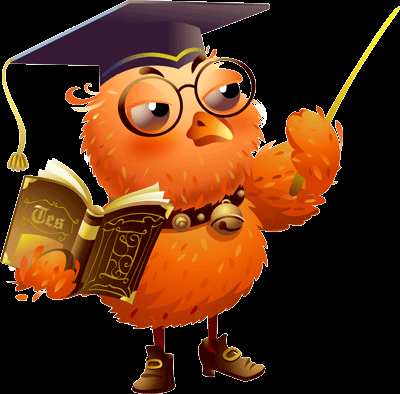 Простое будущее время
            (Future Simple Tense)  
        обозначает действия, которые  совершатся в неопределённом   или    отдалённом будущем.
Remember!
Правильно говорить о   
  действиях и     событиях, которые будут   происходить    в    будущем, тебе помогут    вспомогательный глагол
                WILL
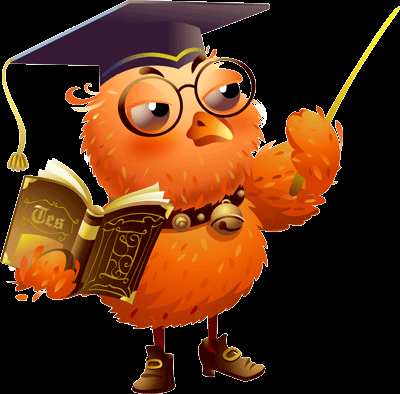 Remember!
I
We
skate
will
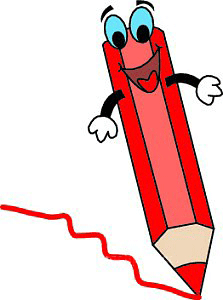 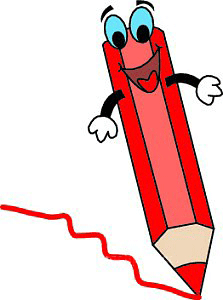 skate
will
He/She/It
 You
They
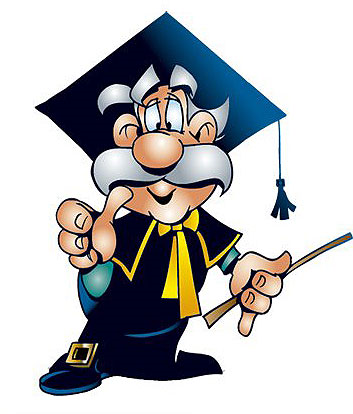 tomorrow - завтра, 
next week – на следующей неделе 
next year- в следующем году    
in an hour – через час
Слова-спутники         будущего времени:
Расскажи одноклассникам, что ты будешь делать завтра. Воспользуйся моделью:
Домашнее задание: Выполнить упр. 4 и 5 на стр. 18 письменно; выучить слова на стр. 12.
Thank you!Good-bye!
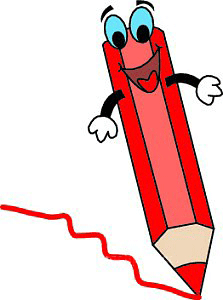